Урок биологии
Онтогенез. Эмбриональное развитие организма.
Сегодня на уроке:
- мы узнаем, как из одной клетки – зиготы образуется все многообразие клеток многоклеточного организма
- изучим основные этапы онтогенеза;
- увидим этапы эмбрионального развития человека
- узнаем о факторах, влияющих на эмбриональное развитие  зародыша человека
Онтогенез (индивидуальное развитие )- это
реализация генотипа, заложенного в зиготе, как программы признаков, передаваемых из поколения в поколение;
весь период жизни с момента слияния половых клеток и образования зиготы до гибели организма.
Схема онтогенеза
Зигота                         рождение                                  смерть
 
.-------------------------------!------------------------------------------.
 
Эмбриональный период   		постэмбриональный
Схема онтогенеза
Зигота                         рождение                                  смерть
 
.-------------------------------!------------------------------------------.
 
Эмбриональный период   		постэмбриональный
Этапы эмбрионального развития
Этапы эмбрионального развития
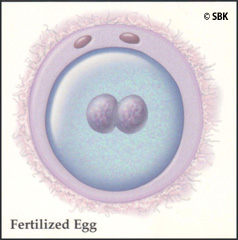 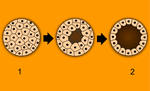 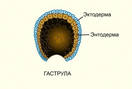 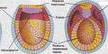 Сперматозоид в маточной трубе движется к яйцеклетке
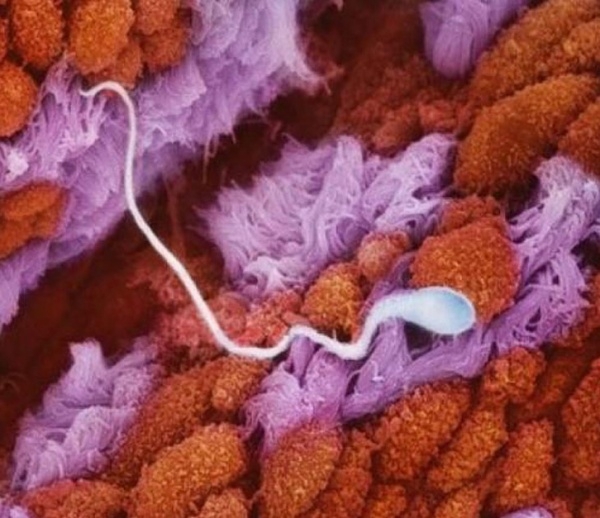 Яйцеклетка
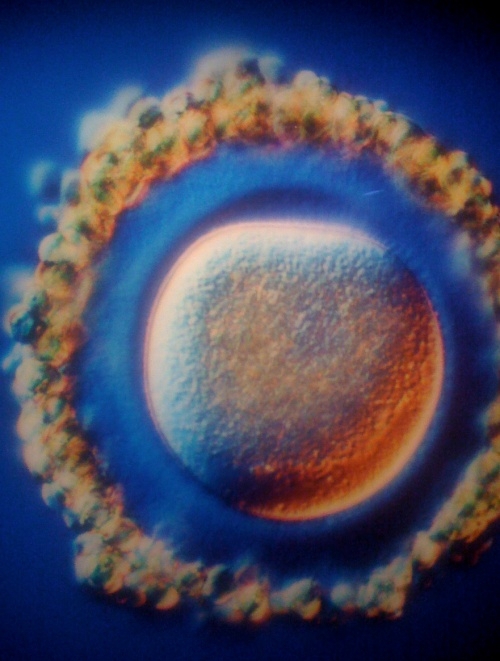 Решающая встреча
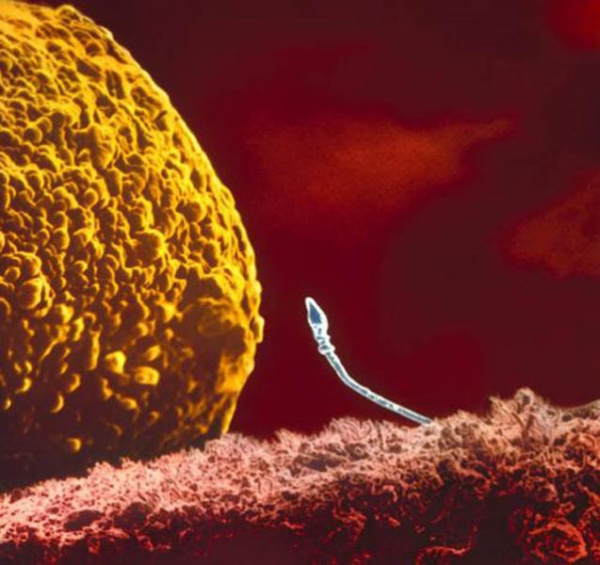 Один из 200млн. сперматозоидов прорвался сквозь оболочку яйцеклетки
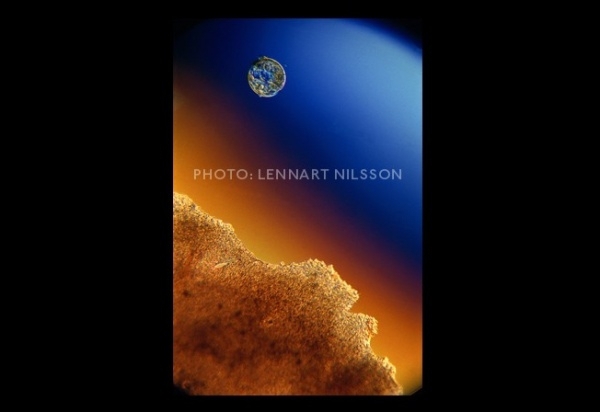 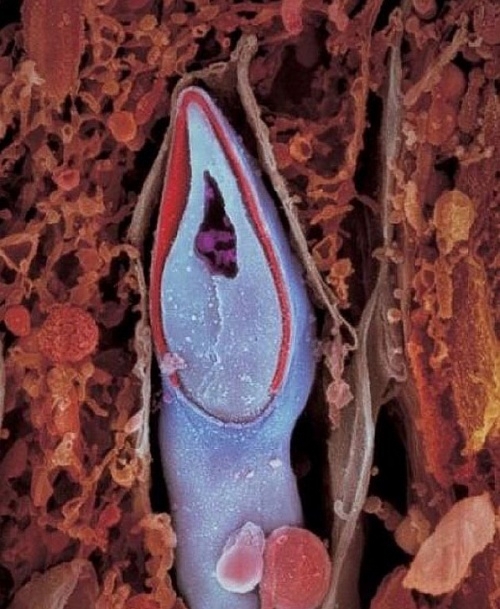 Сперматозоид в разрезе. В головке содержится весь генетический материал
Неделю спустя. Зародыш продвигается вниз по фаллопиевой трубе к матке
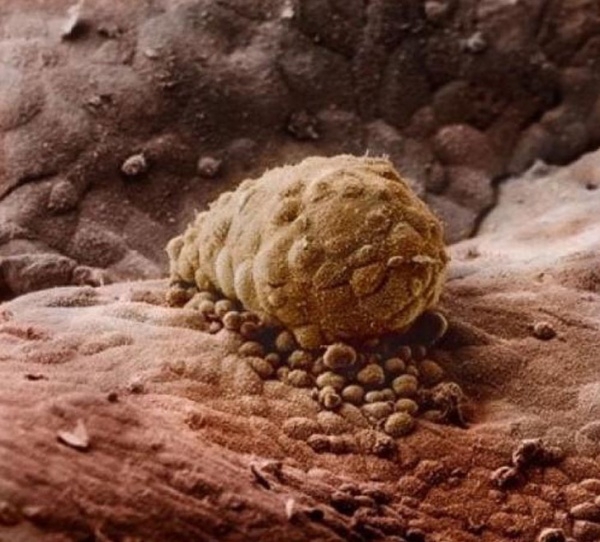 Ещё через неделю эмбрион прикрепляется к слизистой матки
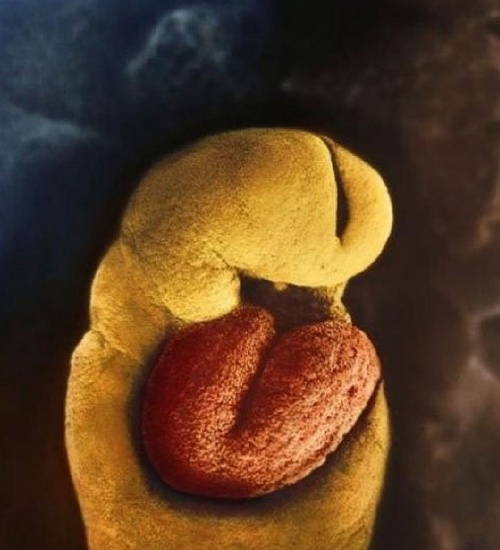 22 день жизни и развития  эмбриона. Серое вещество – это будущий головной мозг
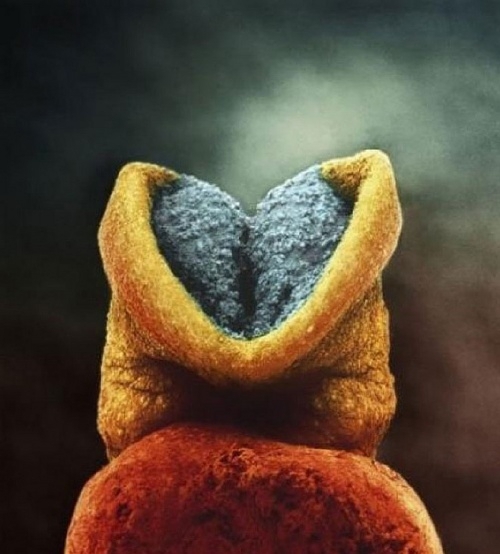 28 день после оплодотворения
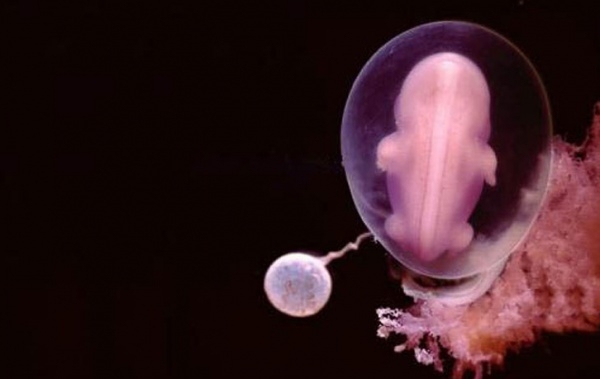 5 недель, длина зародыша 9мм, уже угадывается лицо
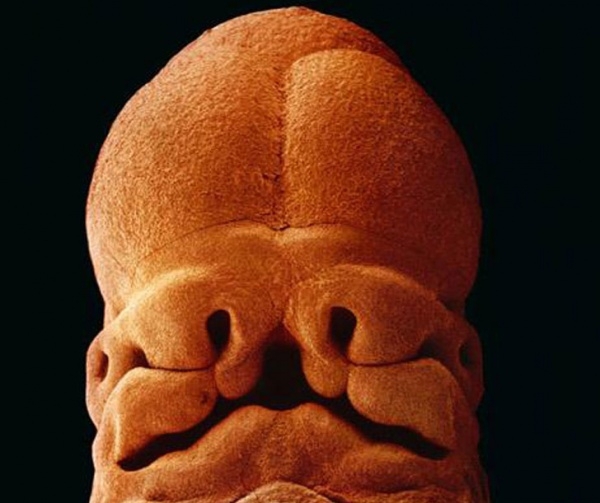 40 дней. Наружные клетки зародыша срослись с рыхлой поверхностью матки и образуют плаценту
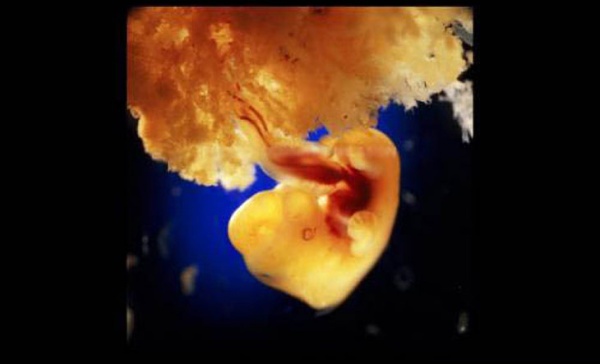 7 недель
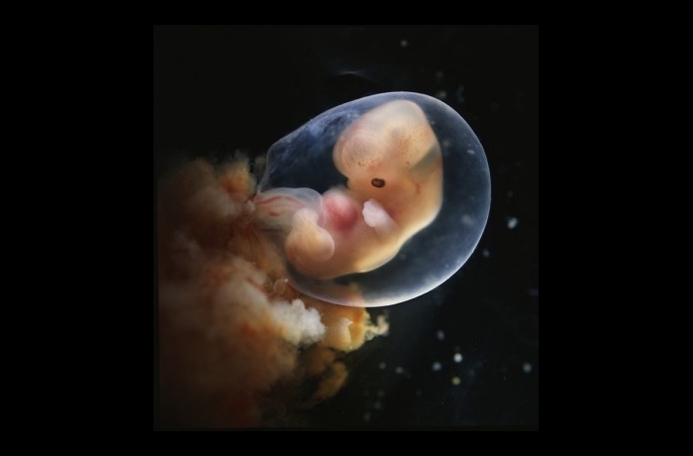 8 недель
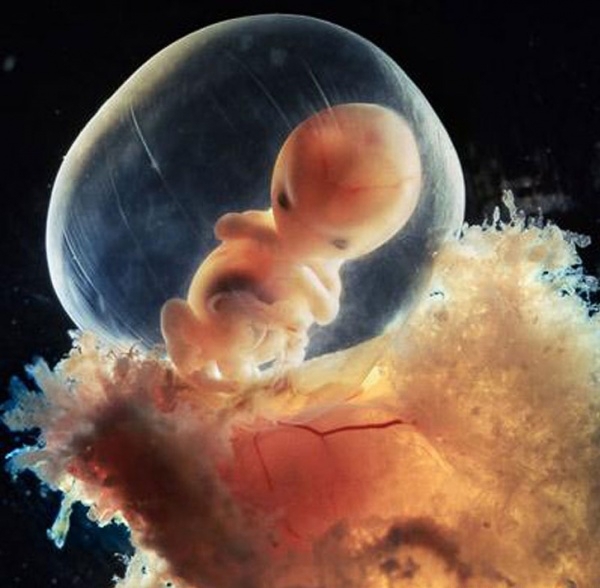 10 недель. Веки уже полуоткрыты. В течение ещё нескольких дней они сформируются полностью
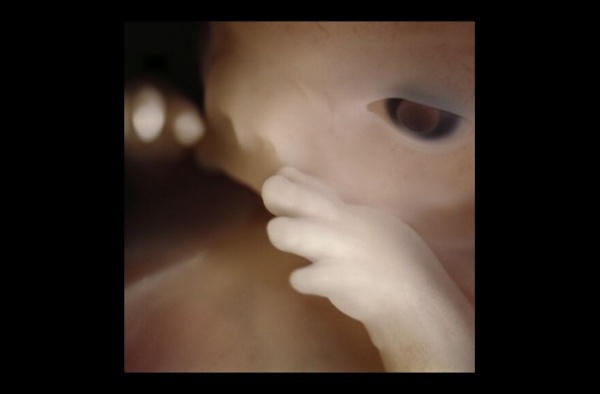 10 недель. Малыш уже изучает окрестности ручками
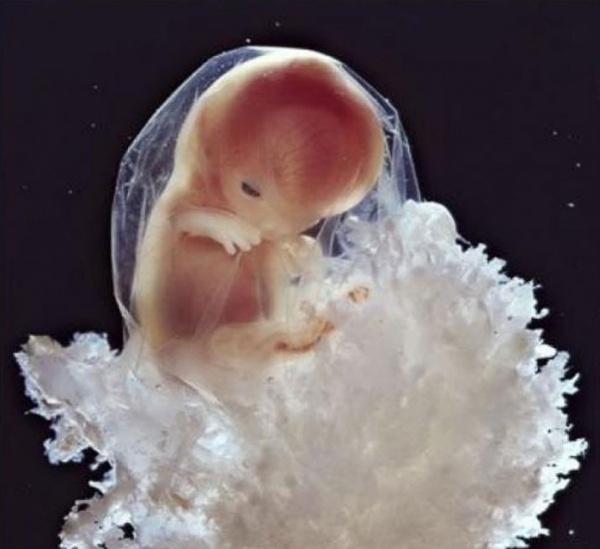 16 недель
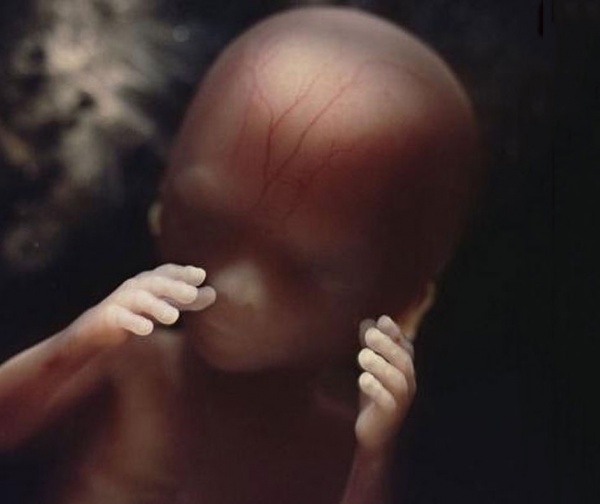 Сквозь тончайшую коже видна сеть кровеносных сосудов
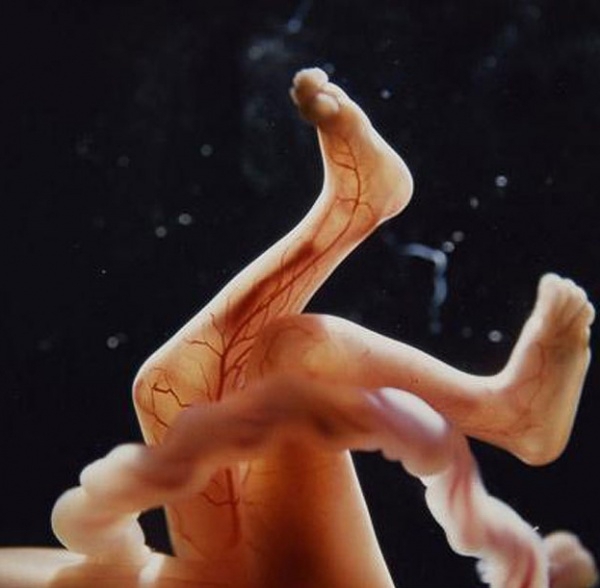 18 недель. Зародыш способен уже воспринимать звуки из внешнего мира
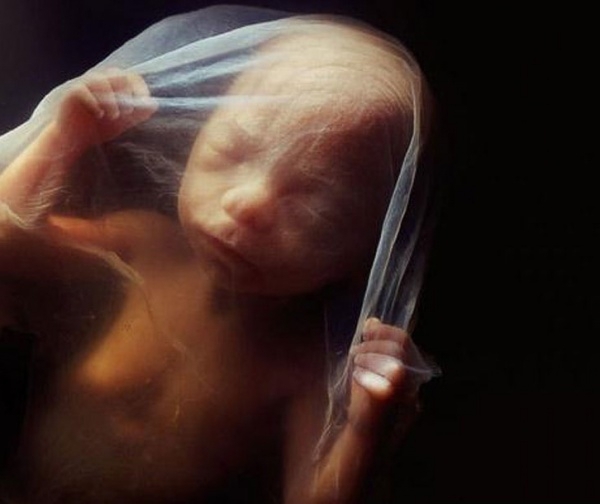 19 недель
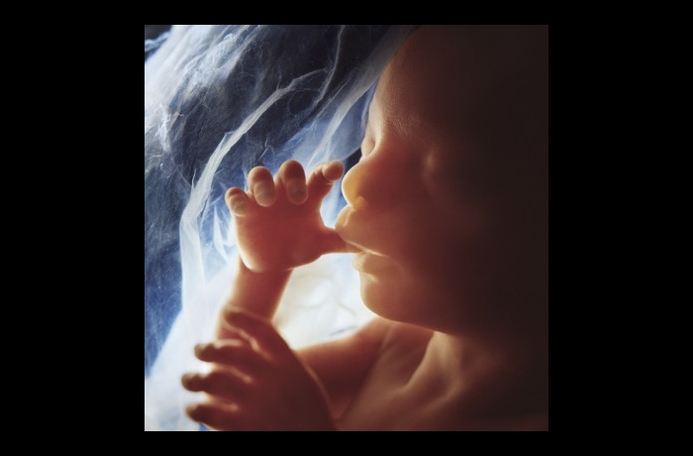 20 недель. Рост около 20 см
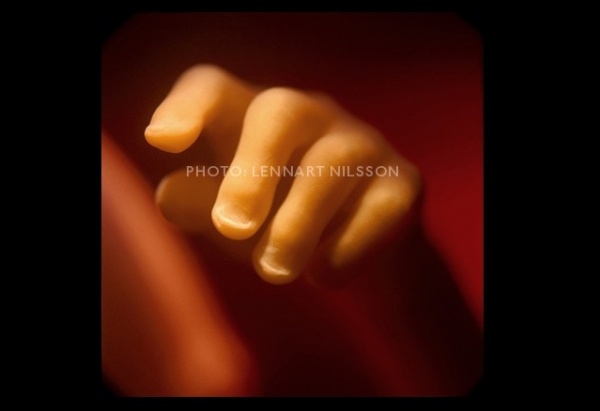 24 недели
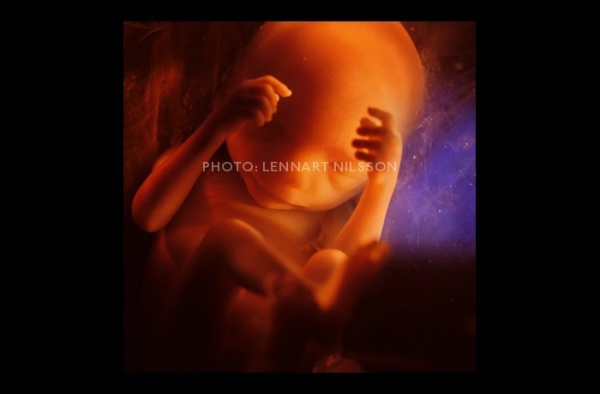 6 месяцев
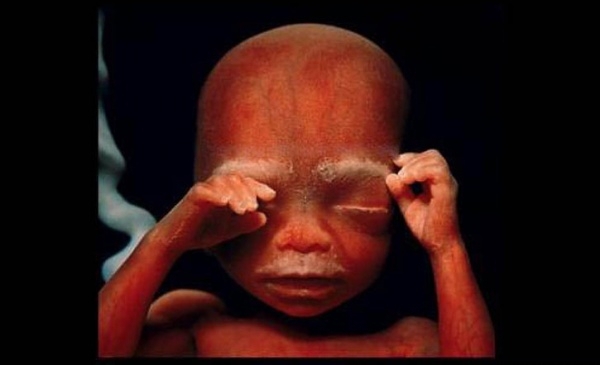 36 недель. Примерно через месяц малыш появится на свет и познакомится со своими родителями
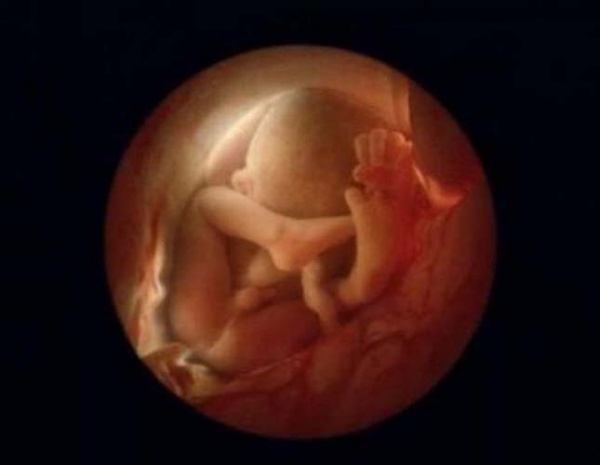 Факторы, влияющие на развитие зародыша
Заполните схему
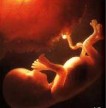 Факторы, влияющие на развитие зародыша
Результат выполнения.
Химические 
воздействия
Курение
Физические
воздействия
Наркотические
 вещества
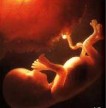 Наследственные
 факторы
Алкоголь
Вирусные и
 бактериальные 
инфекции
Стрессы
Сегодня на уроке:
- мы узнали, как из одной клетки – зиготы образуется все многообразие клеток многоклеточного организма
- изучили основные этапы онтогенеза;
- увидели этапы эмбрионального развития человека
- узнали о факторах, влияющих на эмбриональное развитие  зародыша человека
сегодня я узнал… 
было интересно…
было трудно… 
я выполнял задания…
я понял, что… 
теперь я могу…
я почувствовал, что… 
я приобрел…
я научился… 
у меня получилось …
я смог… 
я попробую…
меня удивило… 
урок дал мне для жизни…
мне захотелось…